Figure 4. Effects of lesions of the PL cortex on the exhibition of blocking and the down-regulation of attention toward ...
Cereb Cortex, Volume 24, Issue 4, April 2014, Pages 1066–1074, https://doi.org/10.1093/cercor/bhs393
The content of this slide may be subject to copyright: please see the slide notes for details.
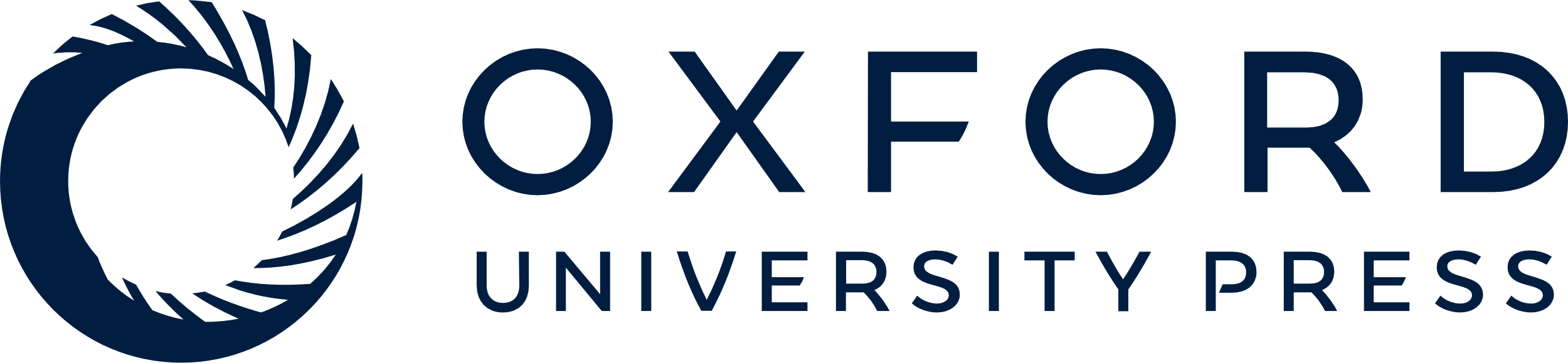 [Speaker Notes: Figure 4. Effects of lesions of the PL cortex on the exhibition of blocking and the down-regulation of attention toward the blocked cue. (A) Rates of responding are represented as the antilog of the mean number of magazine entries (±SEM) made across 2 presentations of both (B and D). Animals in both groups demonstrated greater levels of responding to stimulus D relative to stimulus B. (B) mean number of magazine entries (±SEM) made across 2 sessions of post-test conditioning with the blocked cue. PL-lesioned animals demonstrated faster acquisition to the blocked cue relative to sham-lesioned animals.


Unless provided in the caption above, the following copyright applies to the content of this slide: © The Author 2012. Published by Oxford University Press. All rights reserved. For Permissions, please e-mail: journals.permissions@oup.com]